Nesting a Multi-Country Cooperation Mechanism (MCCM) for the Stampriet Transboundary Aquifer System (STAS) in Orange-Senqu River Basin Commission (ORASECOM)
3RD REGIONAL MEETING ON TOOLS FOR THE SUSTAINABLE MANAGEMENT OF TRANSBOUNDARY AQUIFERS; 6-9 MARCH 2018, GABORONE, BOTSWANA.
Bertram Swartz
Namibia
6 March 2018
www.orasecom.org
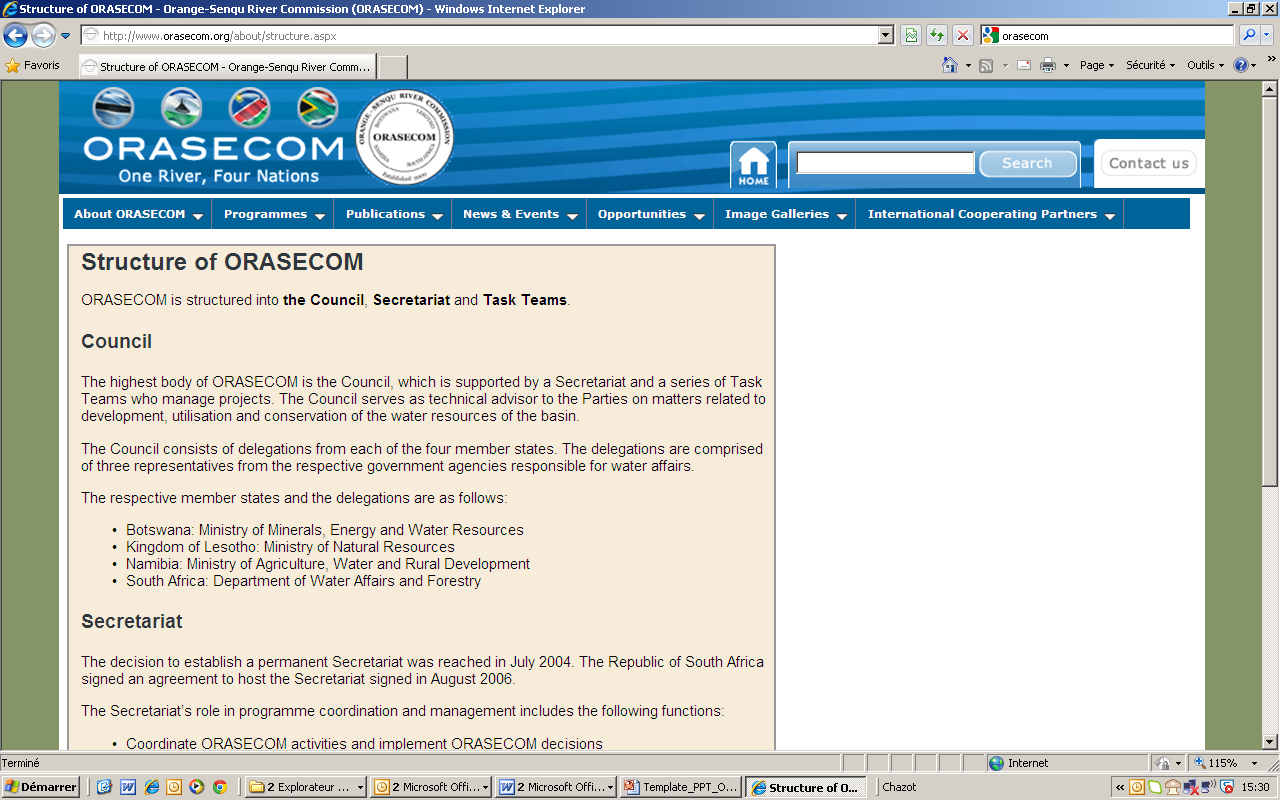 Roles and functions of ORASECOM are changing
Towards integrated basin wide management, equitable allocation, benefit sharing and regional integration
Basin Wide IWRM Plan aims “to provide a framework for sustainable development and management of the water resources, taking into account the need for improved distribution and equitable allocation of benefits, in order to contribute towards socio-economic upliftment of communities within the basin, and ensure future water security for the basin States.”
Plan is an expression of optimal use of water resources through joint actions of all 4 Member States
Planned projects will be coordinated, facilitated and managed at basin level – Secretariat
Forum of the Parties
Council of Commissioners
ORASECOM Structure
TASK TEAMS
ORASECOM
SECRETARIAT
CTT
TTT
FTT
LTT
Water Resources Quality Working Group
SADC-GMI
(Invited Member)
Ground Water Hydrology Committee
STAS Multi-Country Cooperation Mechanism
FP - BW
FP - NA
FP - ZA
FP - LS
Focal Points
(current GGRETA project)
(Hydrogeology + Model)
(Legal and institutional)
(Hydrogeology + Model)
(Gender)
(Hydrogeology + Model)
(Legal and institutional)
(Gender)
(Legal and institutional)
(Gender)
Advantages
Support IWRM  
Institutional, technical and policy support
Legal foundation 
Revised Agreement – (The object of the Commission shall be to initiate, enhance, and maintain greater collaboration between the Parties on matters relating: Groundwater management and use)
IWRM Plan  (Surface and groundwater assessments  including an Update for the hydrology of the catchments as required, and Improve assessments of aquifers (storage capacities, recharge rates, sustainable yields and other characteristics) 
Funding arrangements 
Country support to TTT/FP members 
Opportunities for project support
[Speaker Notes: “a process which promotes the coordinated development and management of water, land and related resources in order to maximise economic and social welfare in an equitable manner without compromising the sustainability of vital ecosystems”]
Rationale for a STAS MCCM
Over-arching objective: Transitioning from GGRETA project-driven cooperation to institutionalized cooperation
Short-term objective: 
Continue joint study & characterization of STAS, and generate flow of data feeding the STAS numerical model
Reporting of activities at each meeting of the Ground Water Hydrology Committee (GWHC) – Technical TT – Council – Forum of Parties
Long-term objective: Move from data collection & exchange to joint strategizing/advising STAS countries on management of STAS resources
Value-added: 
STAS vision/perspective
consistency of direction & purpose of domestic actions
Joint collection and control of data & information feeding the STAS numerical model, including the application of available and relevant SADC guidelines to the STAS
Future Functions
Aquifer and aquifer-related data collection & exchange,
Developing and maintaining the STAS joint borehole database and numerical model,
Managing the data flow feeding the STAS model, 
Set-up the framework and workplan for joint monitoring activities
Promoting and incorporating the STAS on the agenda of ORASECOM,
Attracting donor interest and eventually funding for STAS-related activities,
Liaising and coordinating joint activities with the SADC Groundwater Management Institute,
Any other matters that may arise or decided upon by the Country Representatives.
ORASECOM response
Council supports the proposal
Key considerations:
Provide feedback to ORASECOM
Share information gathered - housing
Proper handover of project
Thank You